Читательская компетентность – одна из составляющих функциональной грамотности младших школьников. Методы и приемы обучению чтению учащихся 1 –го класса
Выполнила: учитель начальных классов
 Чепурова Л.А.
ФУНКЦИОНАЛЬНАЯ
ГРАМОТНОСТЬ
- это понятие, которое подразумевает
наличие у ребенка способности
свободно использовать навыки
чтения и письма в целях получения
информации из текста и в целях
передачи такой информации
в реальном общении,
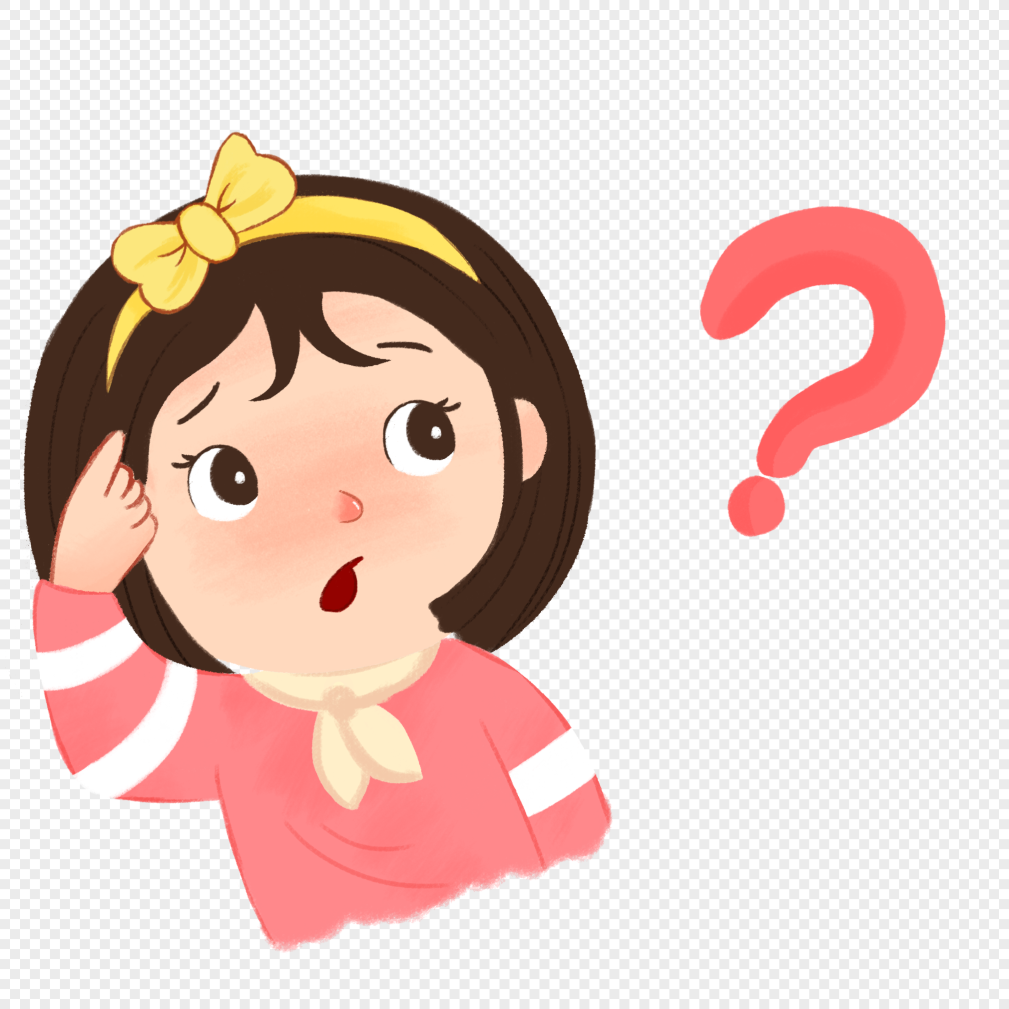 общении при
помощи текстов и
других
сообщений.
На начальном этапе обучения
главное – развивать умение
каждого ребенка мыслить с
помощью таких логических
приемов, как анализ, синтез,
сравнение, обобщение,
классификация,
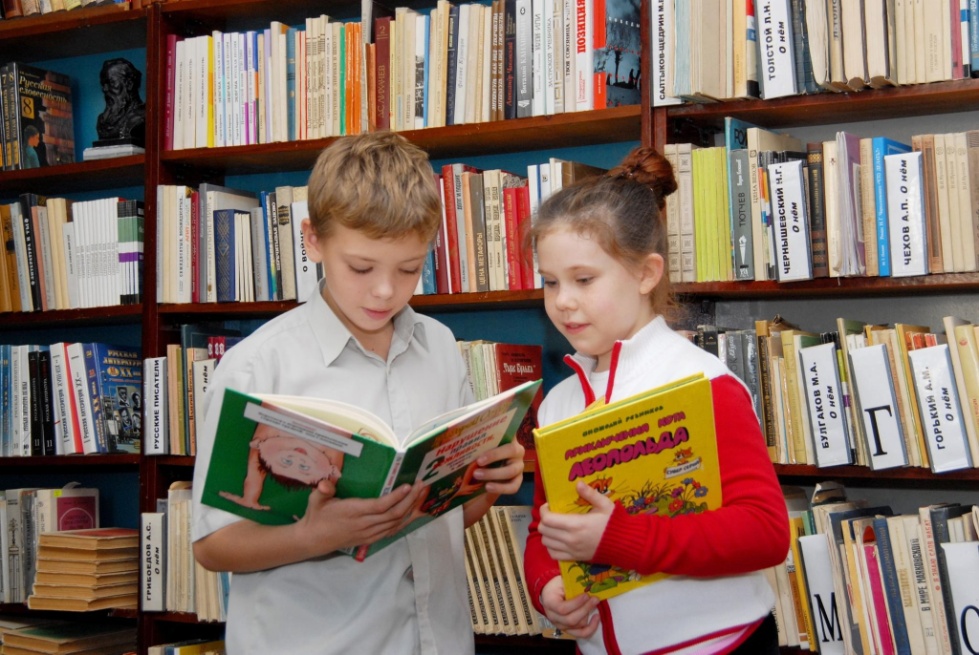 сериация,
отрицание,
ограничение.
Базовым навыком функциональной
грамотности является читательская
грамотность. В современном обществе
умение работать с информацией (читать,
прежде всего) становится обязательным
условием успешности.
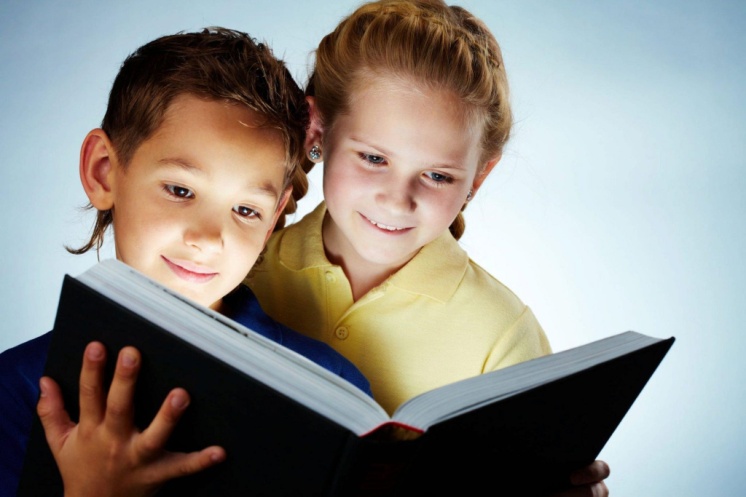 Задачи:
Научить правильно, осознанно, выразительно читать;
Извлекать из текстов интересную и полезную информацию;
Самостоятельно выбирать книги для чтения;
Работать с разными источниками информации;
Высказывать оценочные суждения о прочитанном произведении;
Развивать потребность в чтении посредствам использования разнообразных форм внеклассной деятельности;
Развивать читательскую компетентность учащихся через уроки литературного чтения и во внеурочное время.
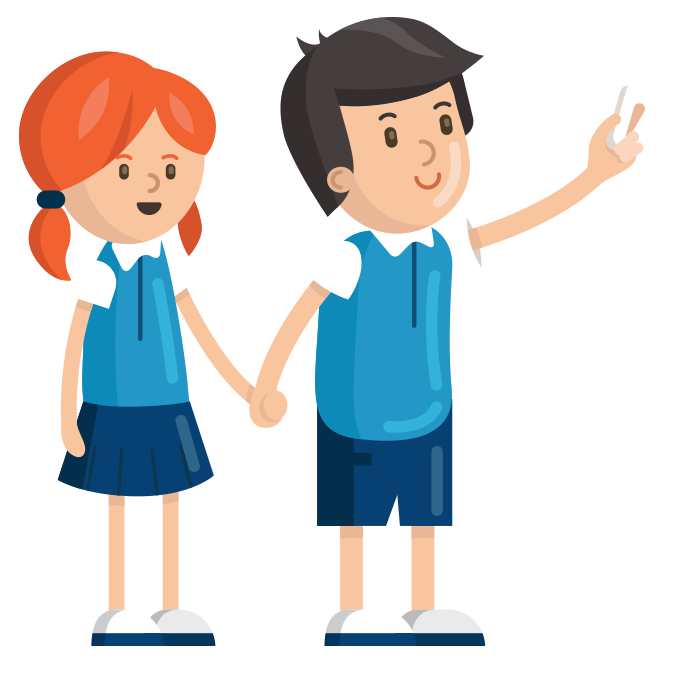 Функциональная грамотность
Игровые технологии
«Назови соседей букв»
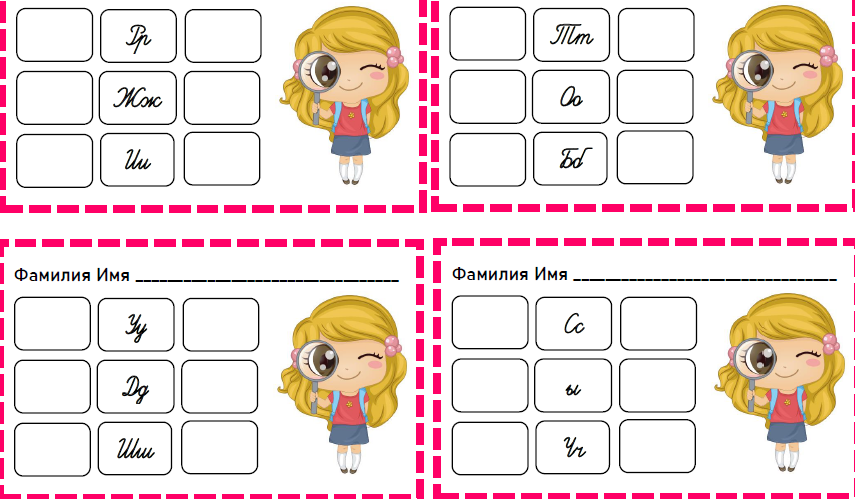 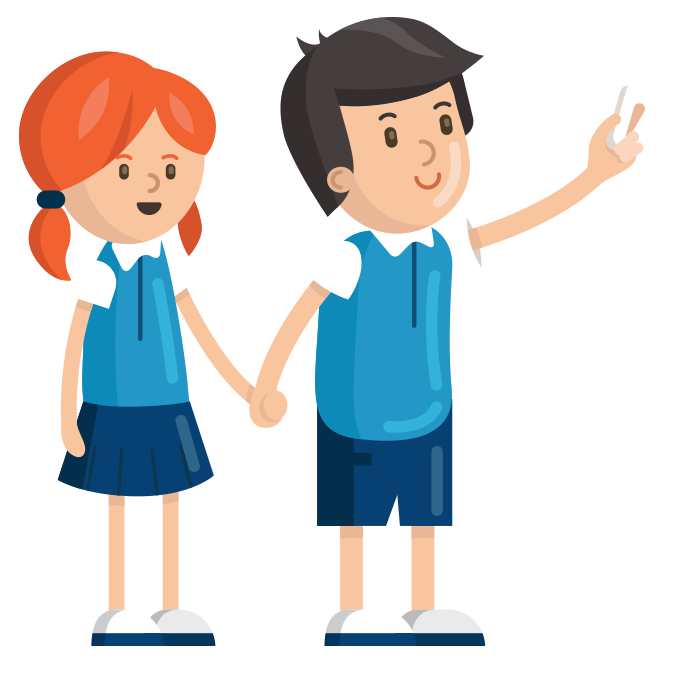 «Читаем по первым буквам»
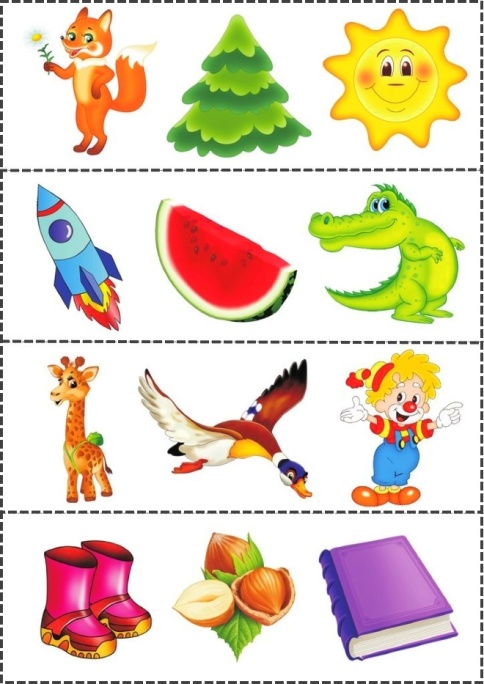 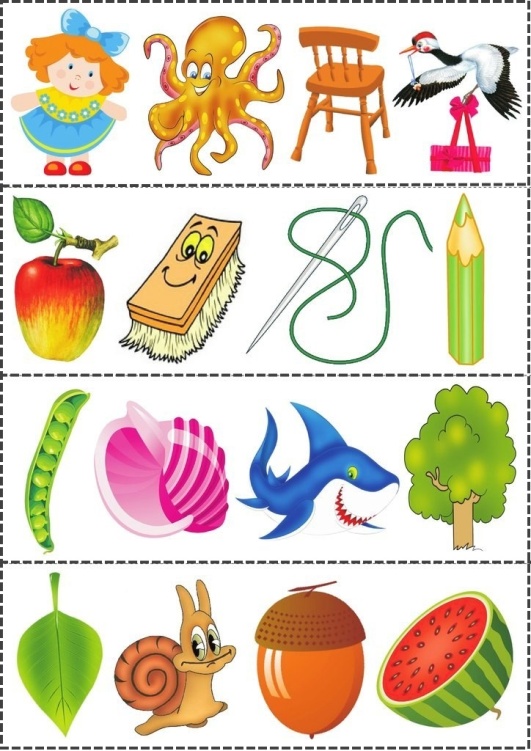 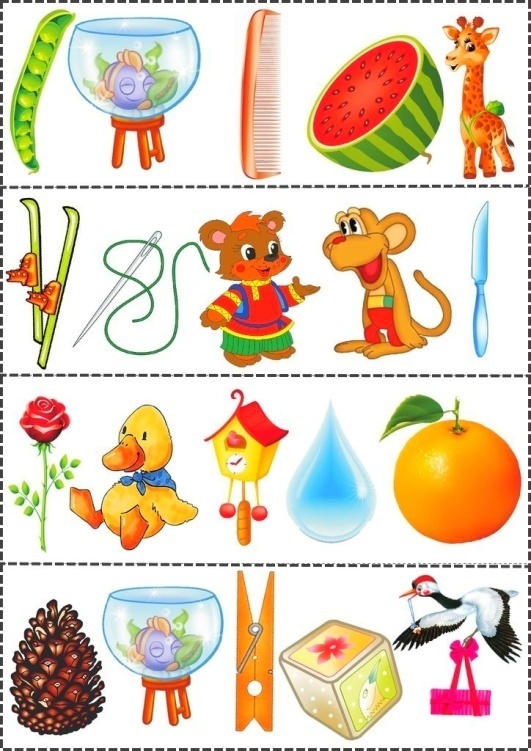 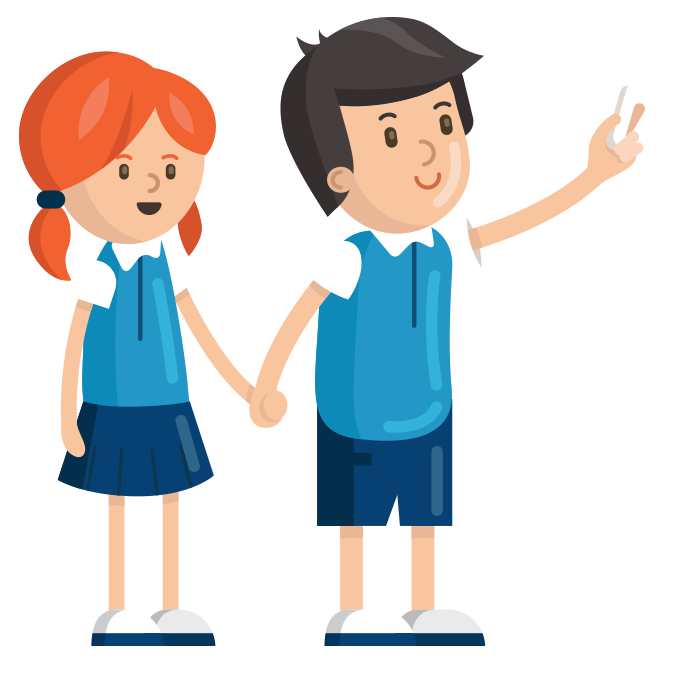 «Найди букву»
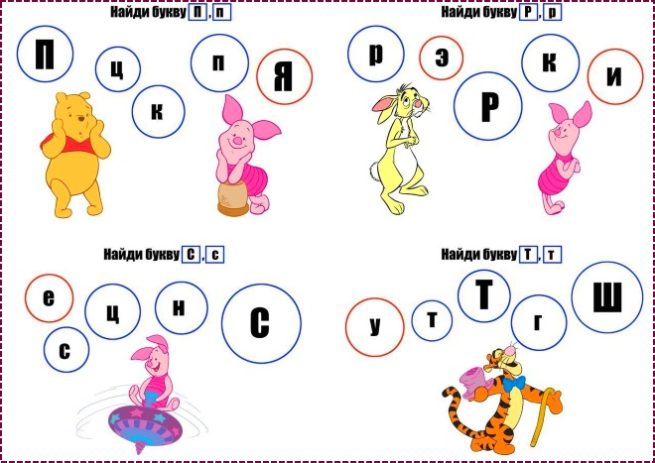 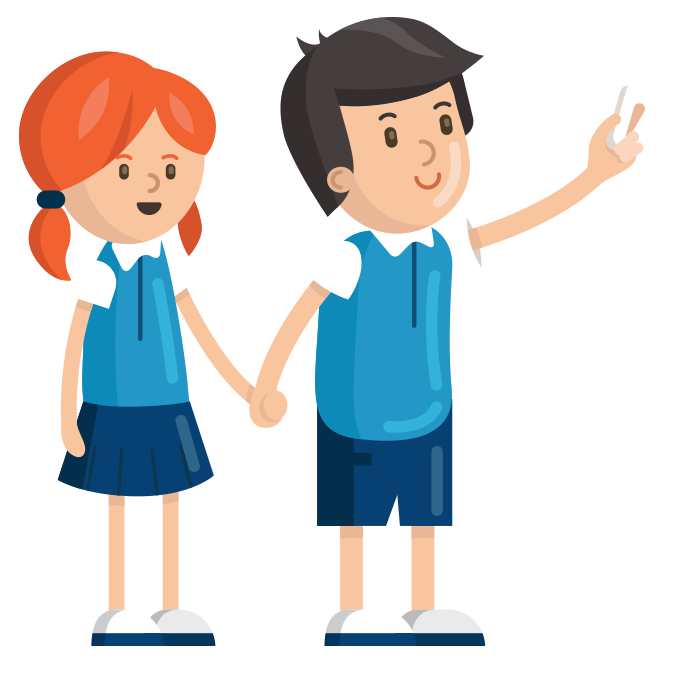 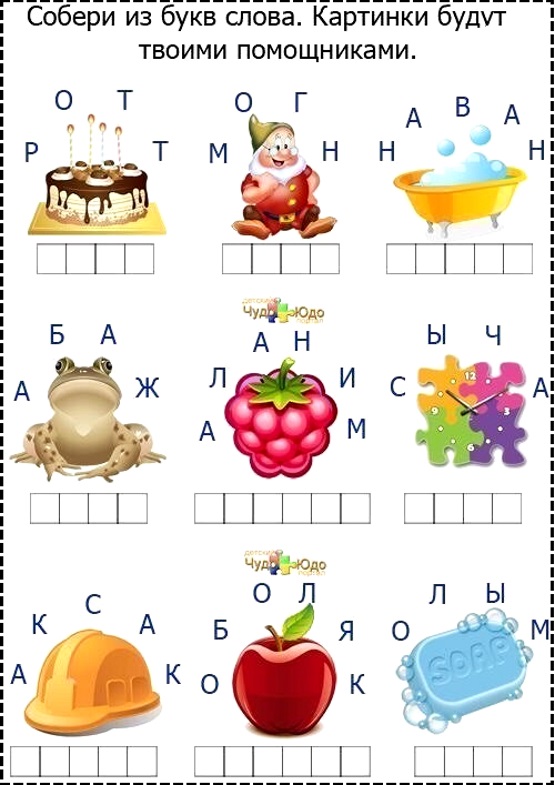 «Собери слово»
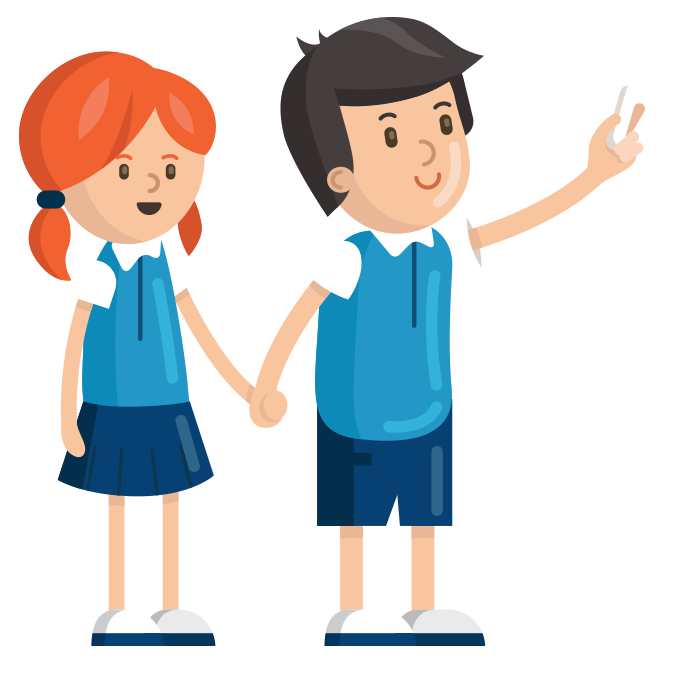 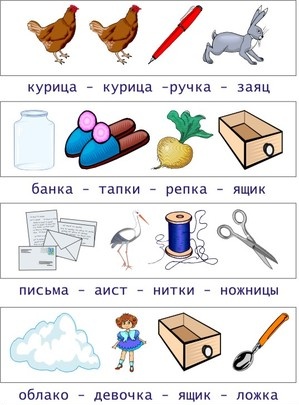 «Ребус - метод»
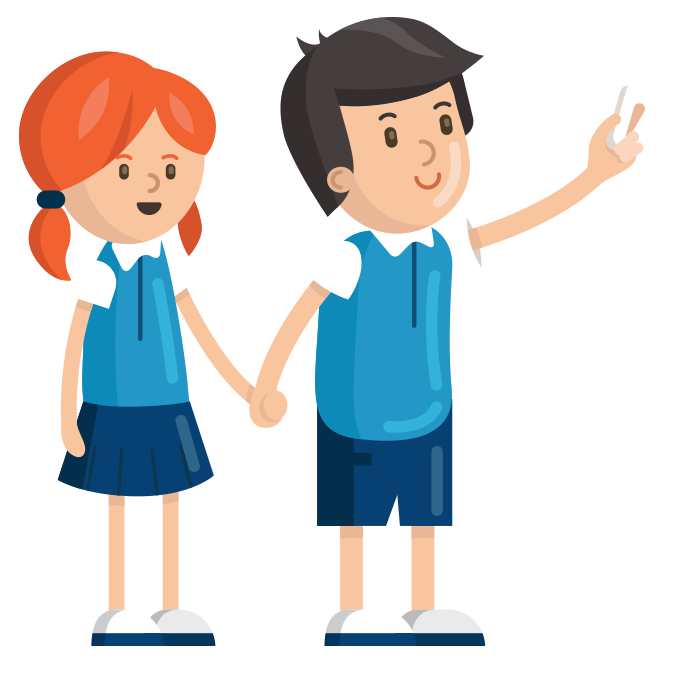 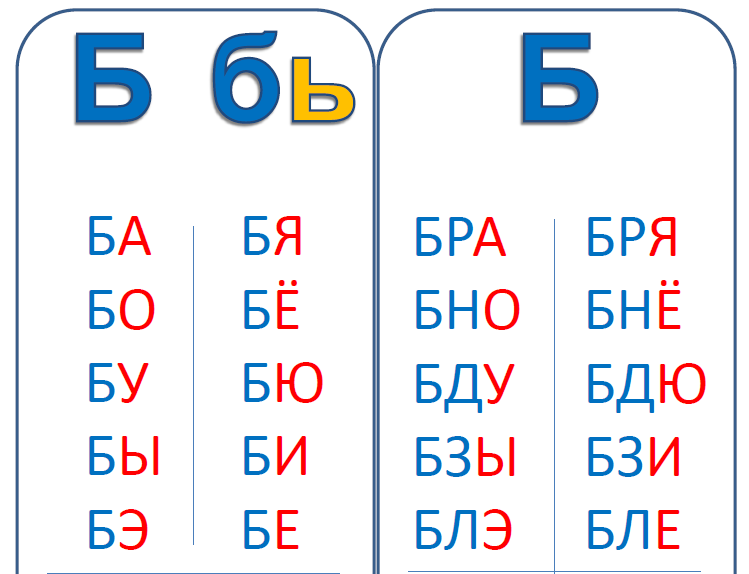 Чтение слоговых таблиц
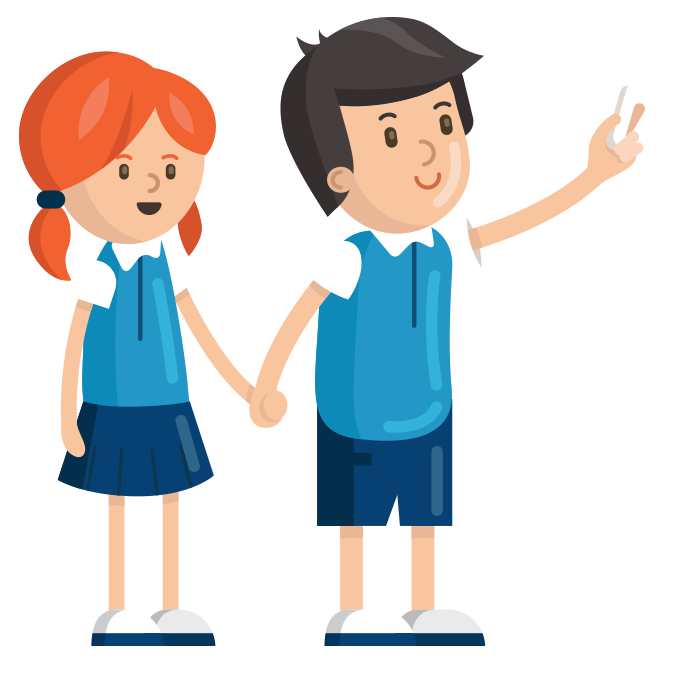 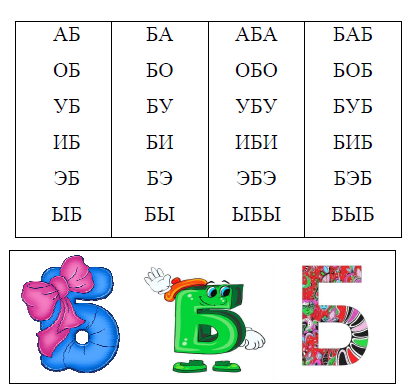 Чтение слоговых таблиц
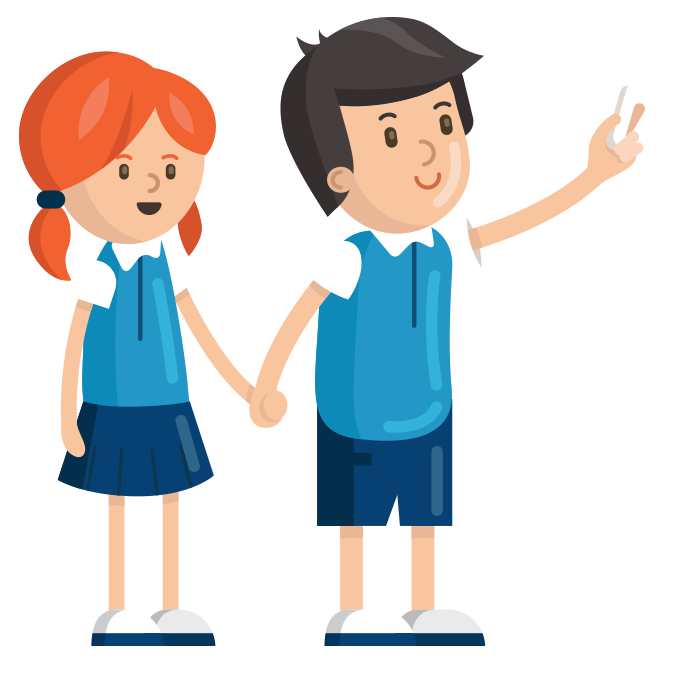 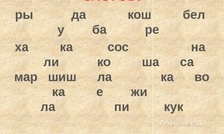 «Составь слова из слогов»
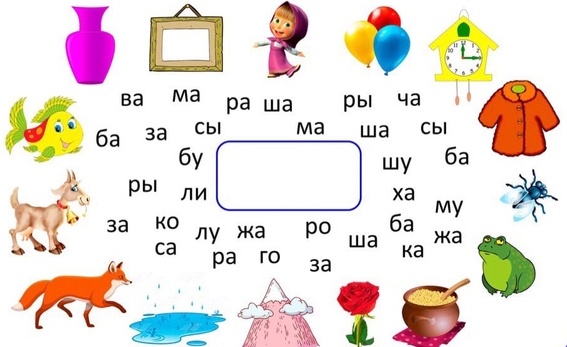 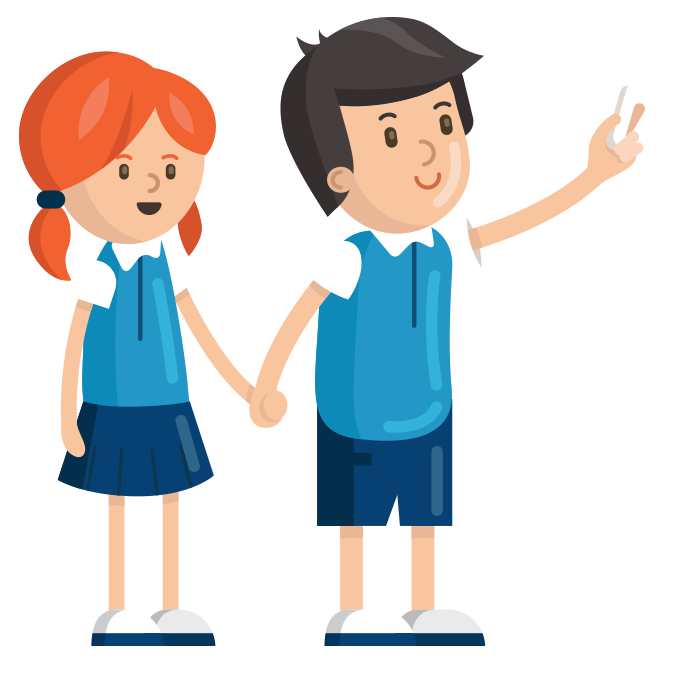 Дополни слог
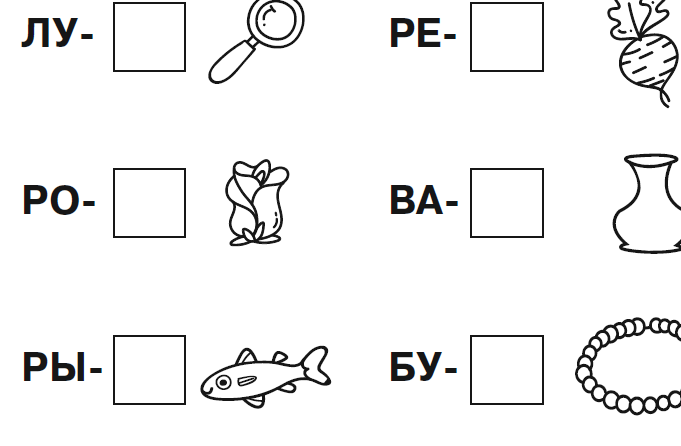 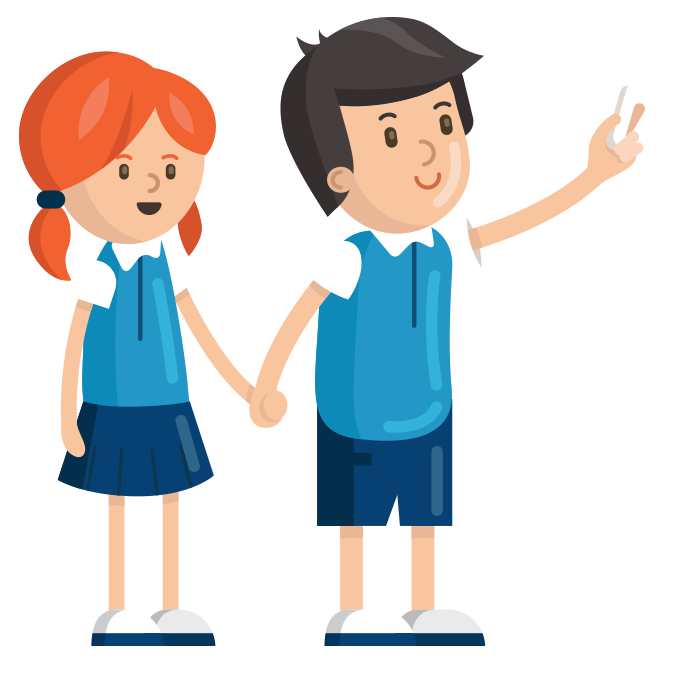 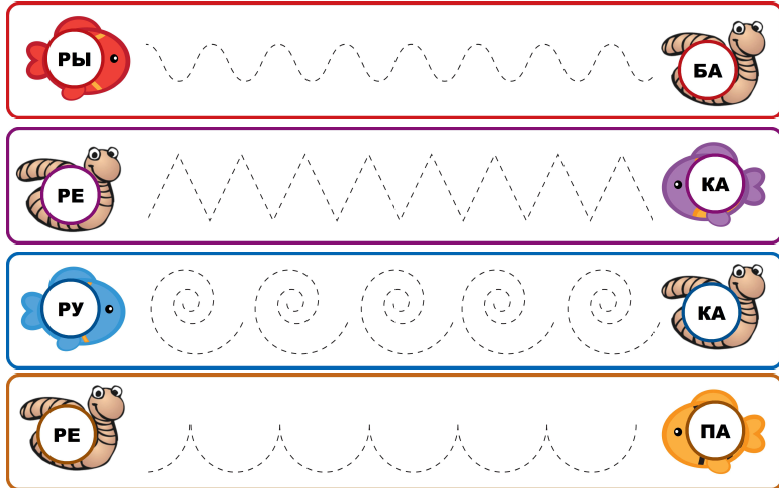 «Ходилки»
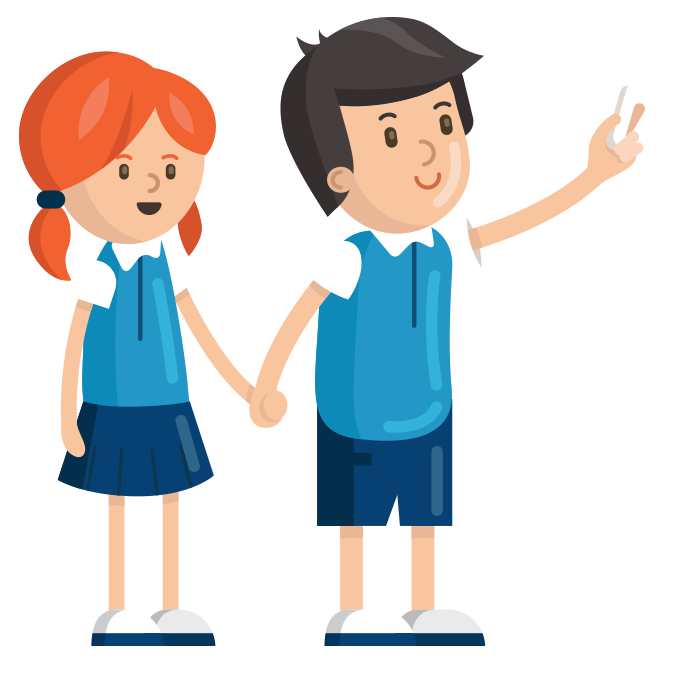 «Интерактивный тренажер»
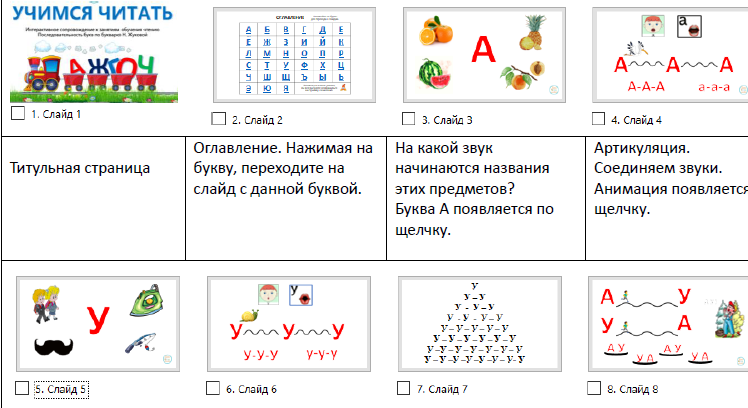 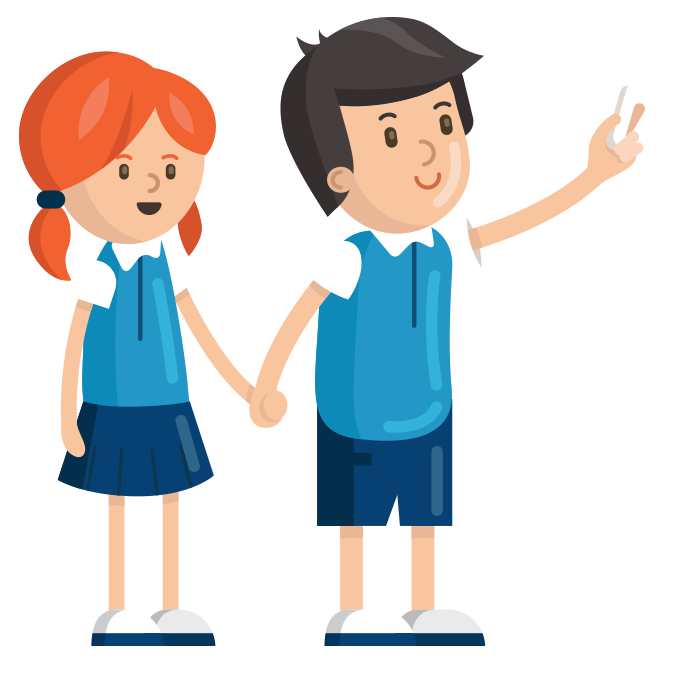 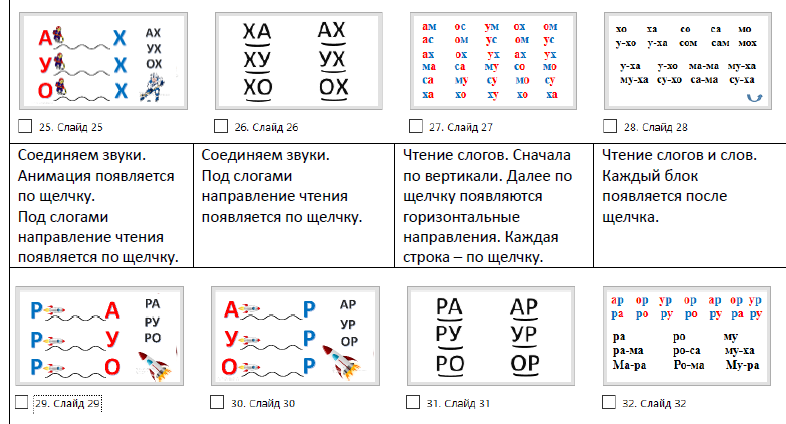 «Слоговая активность»
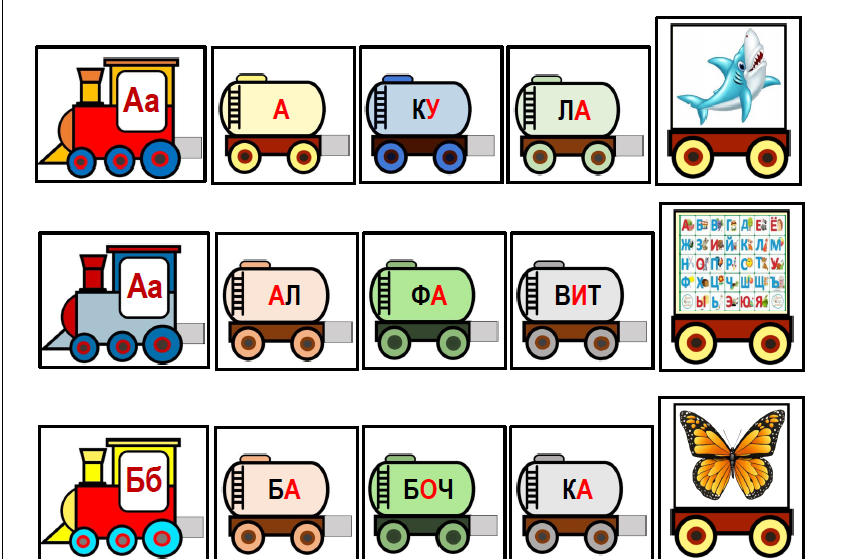 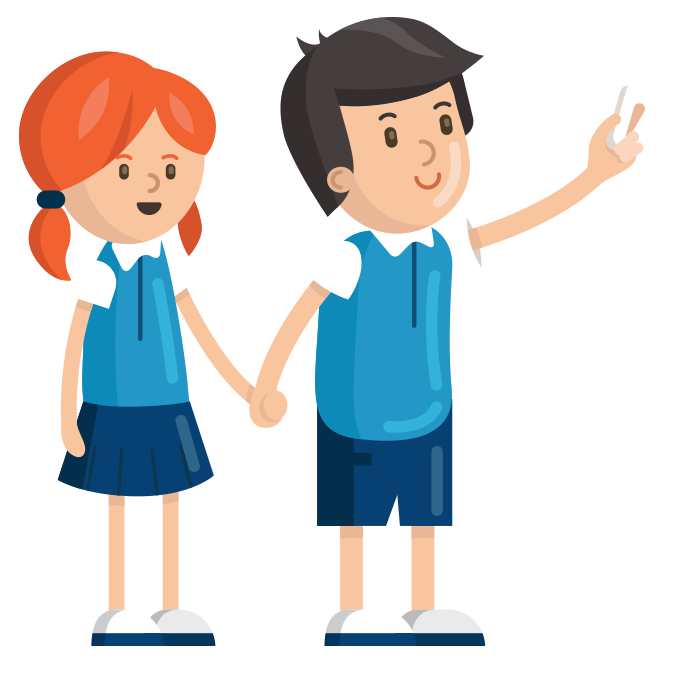 «Слоговая активность»
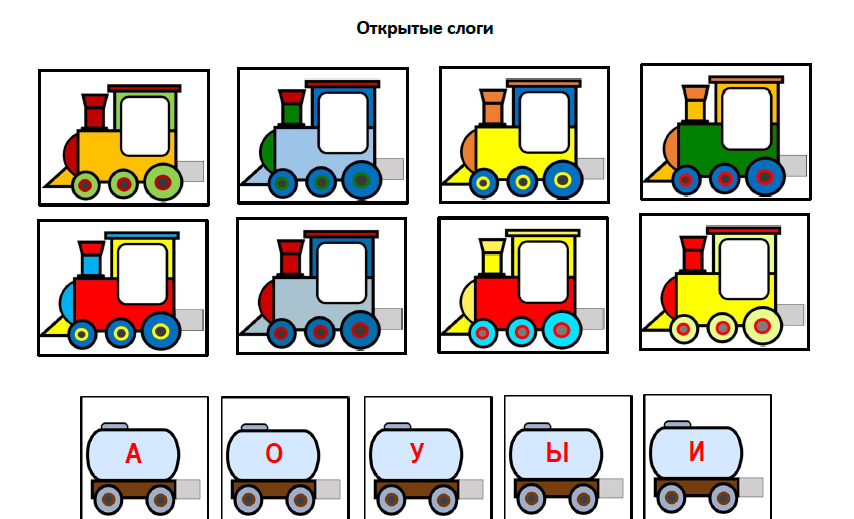 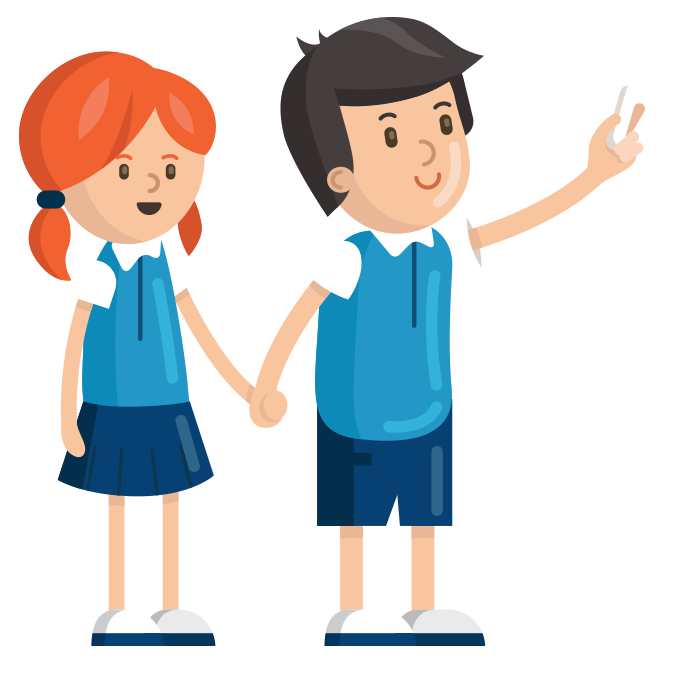 «Слоговая активность»
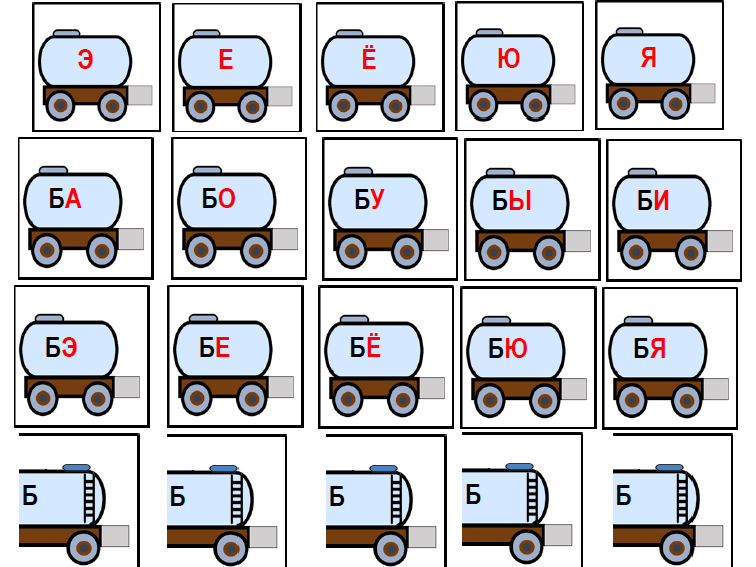 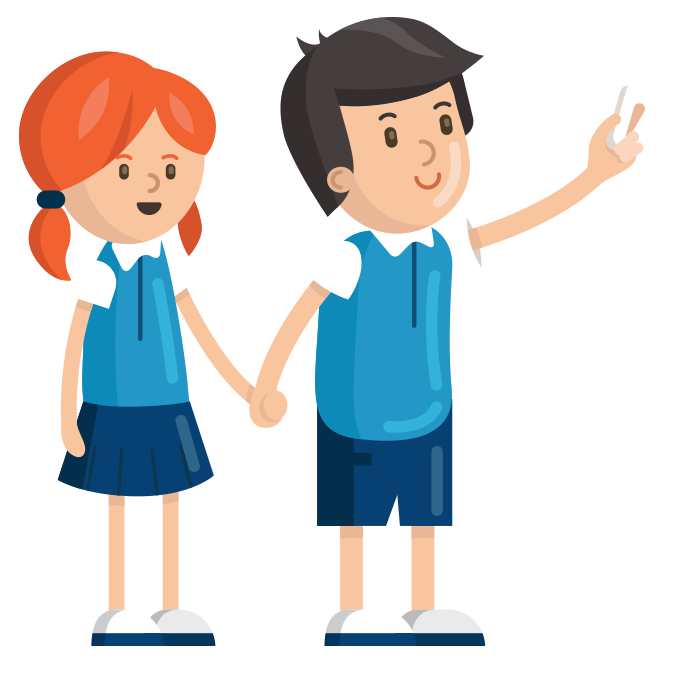 «Слоговая активность»
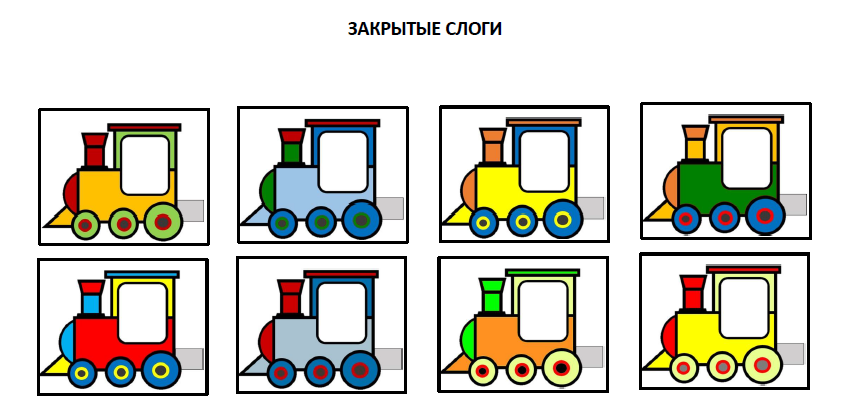 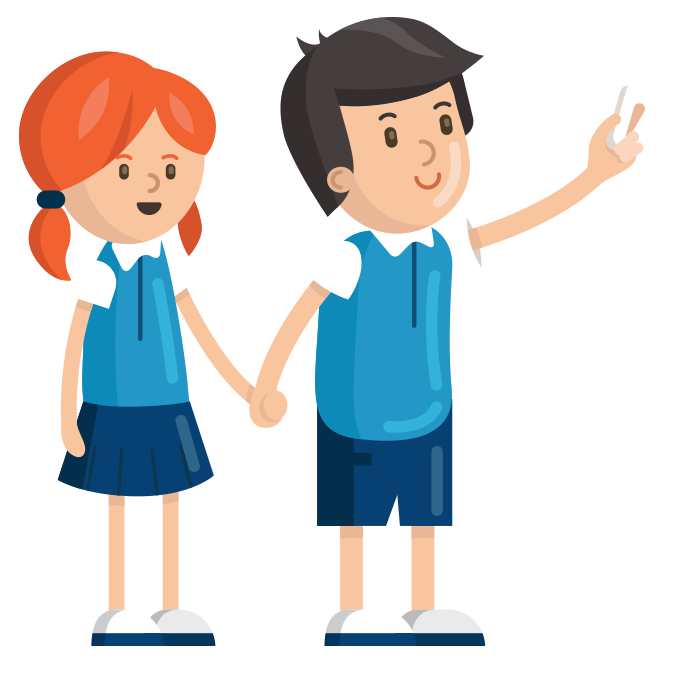 «Слоговая активность»
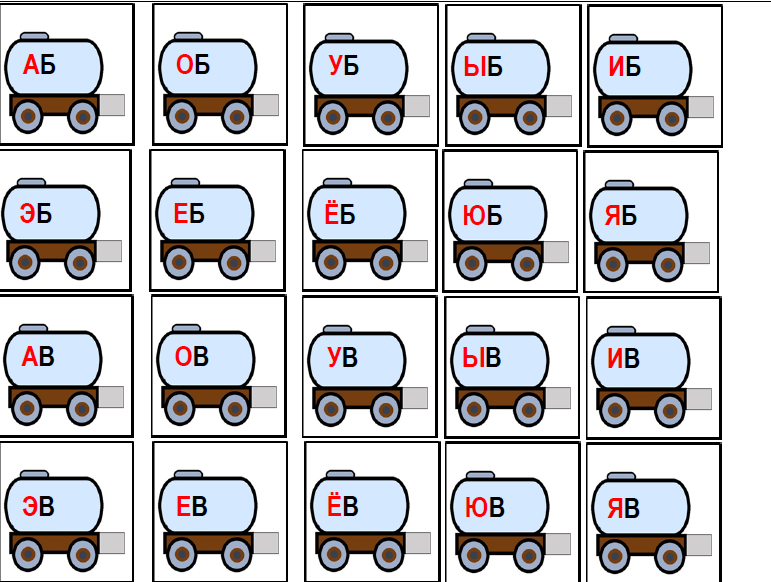 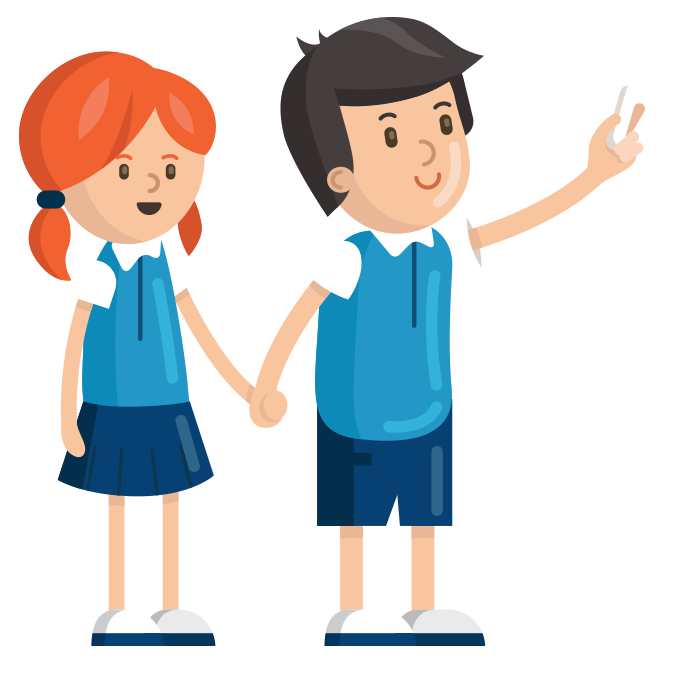 «Настольные игры»
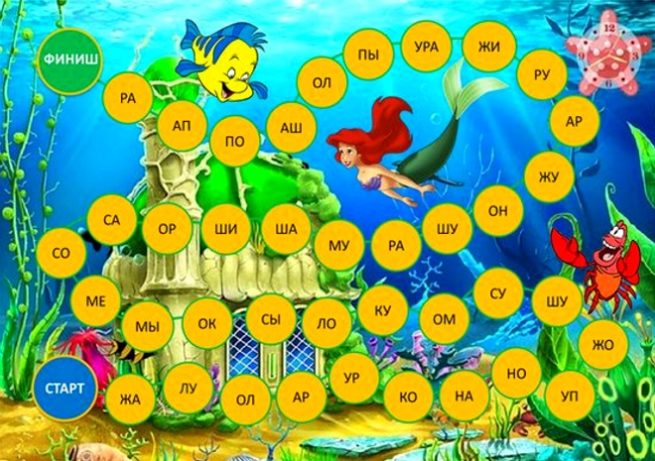 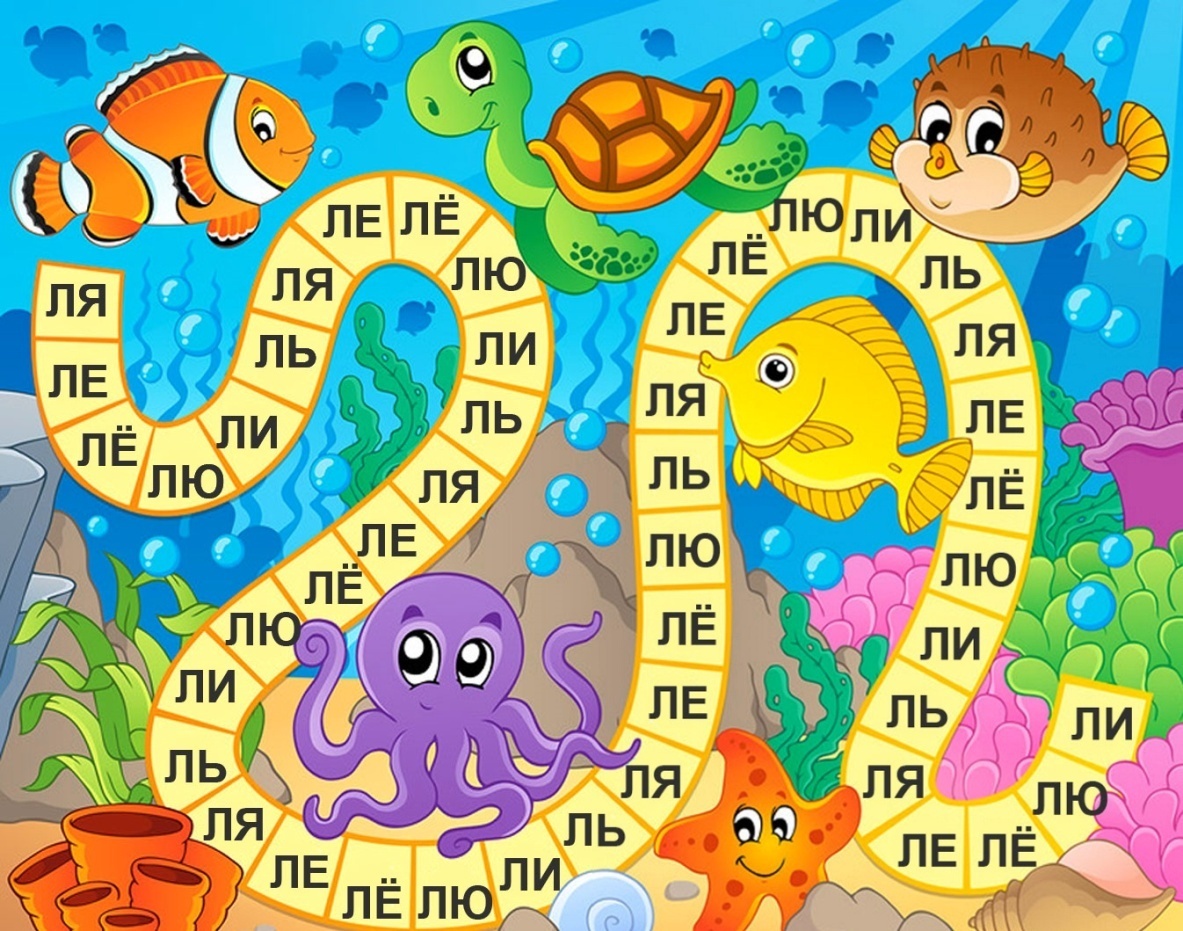 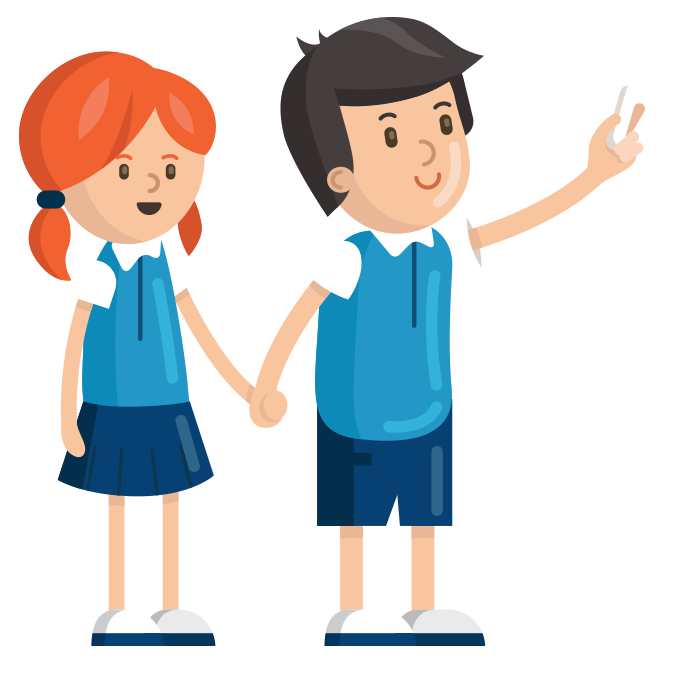 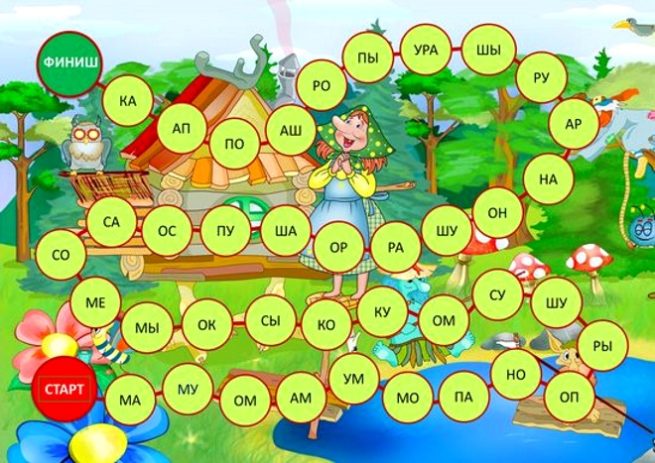 «Спасибо за внимание»
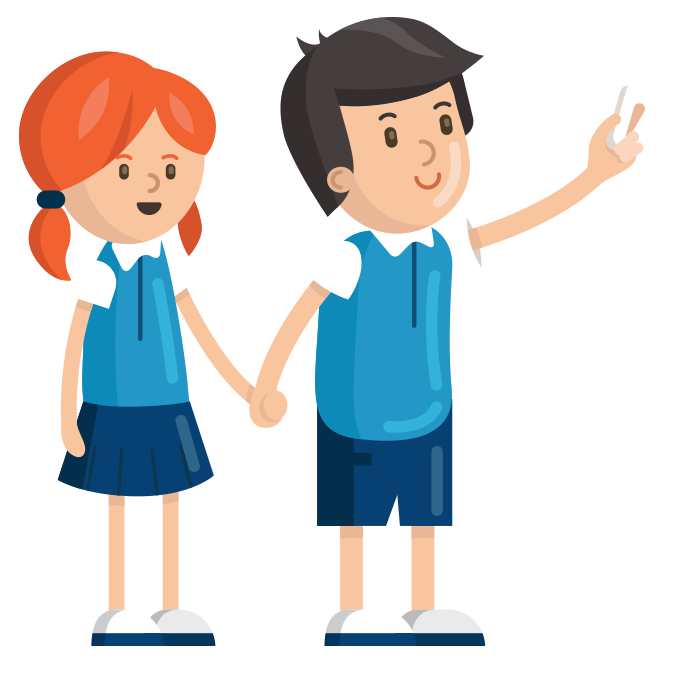